ИНФОРМАЦИЯ ДЛЯ ВРАЧЕЙ РАЗЛИЧНЫХ СПЕЦИАЛЬНОСТЕЙ О ТЕСТИРОВАНИИ НАСЕЛЕНИЯ НА АНТИТЕЛА К ВИЧ
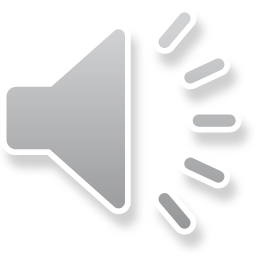 [Speaker Notes: Уважаемые коллеги! 
Специалисты Центра СПИД Московской области  представляют Вашему вниманию информацию о тестировании населения на антитела к ВИЧ. 
Информация будет важна и полезна для врачей различных специальностей.]
Эпидситуация в Московской области
ЛЖВС все группы (абс.)
Новые случаи все группы (абс.)
Динамика показателя пораженности в Московской области (на 100 тыс.)
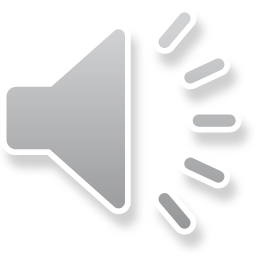 [Speaker Notes: 1988 - первый случай ВИЧ-инфекции
1999 - резкий рост  заболеваемости в 32 раза, связанный с распространением внутривенных наркотиков
2000 - пик заболеваемости
2005 - превалирование полового пути инфицирования
2010 - рост среди новых случаев  лиц в возрасте старше 30 лет
В настоящее время Московская область благодаря комплексу мероприятий (в первую очередь лечение и профилактика) относится к территориям с контролируемым процессом.]
Тестирование населения Московской области на АТ к ВИЧ
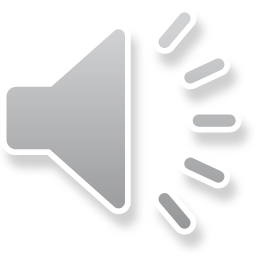 [Speaker Notes: Ежегодно  в Московской области тестировалось порядка 24% населения области включая стариков и младенцев.
На каких этапах осуществляется тестирование в нашей области:]
Задача: охват населения обследованием на ВИЧ
Определена:
Государственная стратегия «Противодействие распространению ВИЧ-инфекции в РФ на период  до 2030г.» утверждена Распоряжением Правительства РФ от 21 декабря 2020 г. № 3468-р
Государственная программа «Здравоохранение Подмосковья» утверждена  Постановление м Правительства Московской области № 715/36 от 09.10.2018 «О досрочном прекращении реализации государственной программы Московской области «Здравоохранение Подмосковья» на 2014-2020 годы и утверждении государственной программы Московской области «Здравоохранение Подмосковья» на 2019–2024 годы»
Дополнительно в Московской области издано:
Распоряжение от 01 апреля 2021г. № 65-Р МЗМО                           «О дополнительных  мерах  по лабораторной диагностике ВИЧ-инфекции в Московской области»
39%
30%
24%
4 кв_____
24%
3 кв_____
2 кв_____
1 кв_____
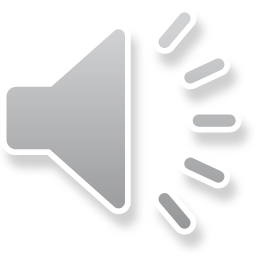 [Speaker Notes: ПО ИТОГАМ 9 МЕС ВЫПОЛНЕНО ТОЛЬКО 72% ОТ ПЛАНА ЗА 9 МЕС.]
Основные проблемы своевременного выявления ВИЧ-инфекции на территории Московской области
Отсутствует настороженность врачей первичного звена в отношении наличия ВИЧ-инфекции у пациентов

Незнание специалистами показаний для обследования на ВИЧ-инфекцию

Не проводится своевременное обследование на амбулаторном этапе оказания медицинской помощи

Заключение об отсутствии ВИЧ-инфекции выдается только по результатам простых/быстрых экспресс-тестов без подтверждения стандартными методами исследования на антитела к ВИЧ 1,2 и антиген р24     (в нарушение Санитарных правил и норм СанПиН 3.3686-21 «Санитарно-эпидемиологические требования по профилактике инфекционных болезней»)

Оформление результата обследования в медицинской документации осуществляется без указания номера анализа и тест-системы, на которой выполнялось исследование

При повторных госпитализациях или обращении за амбулаторно-поликлинической помощью не проводится повторное обследование на ВИЧ-инфекцию, врачи руководствуются предыдущими анализами
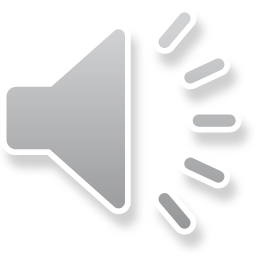 [Speaker Notes: Основные проблемы своевременного выявления ВИЧ-инфекции на территории Московской области
связаны с :]
Проблемы тестирования на ВИЧ
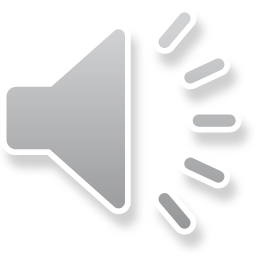 [Speaker Notes: Основные проблемы, а точнее препятствия касающиеся тестирования населения касаются двух сторон:
Проблемы со стороны медицинского работника:
Проблемы со стороны пациента:]
Тестирование на ВИЧ. Важно знать
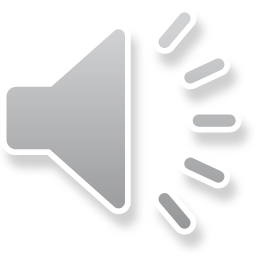 [Speaker Notes: Проблема ВИЧ-инфекции стигматизировалась годами, а соответственно и тестирование на ВИЧ сегодня крайне стигматизировано.
Нам необходимо как можно в более короткий срок преодолеть эту стигму.]
Приказ Минздрава России от 08.11.2012 N 689н"Об утверждении порядка оказания медицинской помощи взрослому населению при заболевании, вызываемом вирусом иммунодефицита человека (ВИЧ-инфекции)"
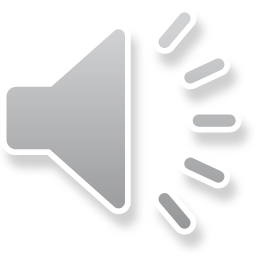 [Speaker Notes: Хочу обратить Ваше внимание  на приказ Приказ Минздрава России от 08.11.2012 N 689н"Об утверждении порядка оказания медицинской помощи взрослому населению при заболевании, вызываемом вирусом иммунодефицита человека (ВИЧ-инфекции)«
В данном приказе четко оговорена роль первичного звена в своевременном выявлении пациентов с ВИЧ-инфекцией]
Приказ Минздрава России от 27.04.2021 N 404н "Об утверждении Порядка проведения профилактического медицинского осмотра и диспансеризации определенных групп взрослого населения"
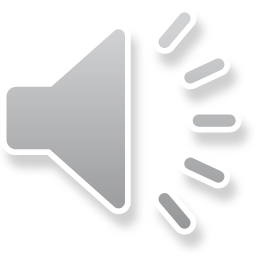 [Speaker Notes: Еще один приказ на который хочу обратить Ваше внимание:
Приказ Минздрава России от 27.04.2021 N 404н "Об утверждении Порядка проведения профилактического медицинского осмотра и диспансеризации определенных групп взрослого населения«

Четко прописана роль медицинских специалистов при проведении профилактических осмотров и диспансеризации]
добровольное исключение
предложение от врача
с возможностью отказаться
тестирование 
на ВИЧ
добровольное включение
по желанию (запросу) 
самого пациента
ДОСТУПНОСТЬ ТЕСТИРОВАНИЯ
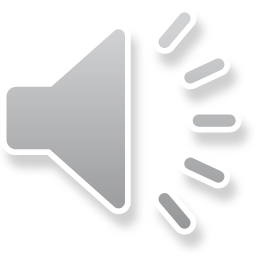 [Speaker Notes: Вы должны понимать, что доступность тестирования-это тоже преодоление стигмы по отношению к ВИЧ-инфекции.У пациентов всегда должна быть возможность пройти тест на ВИЧ.
Пациенты из уязвимых групп (ПИН, РКС, МСМ) не всегда мотивированы сдавать кровь в поликлинике.
Часы работы кабинета тестирования и консультирования.
Отсутствие возможности анонимного обследования.
За получением результата обращаются не более двух третей сдавших кровь, т.е. необходима мотивация.
Консультирование должно быть четким, понятным,  с учетом конкретной ситуации .]
Оформление направления при обследовании на ВИЧ
Обязательные требования:
Оформляется строго с учетом паспортных данных.
ФИО
Дата рождения
Адрес постоянной регистрации 
(по паспорту)
Адрес временной регистрации 
(при ее наличии)
Адрес проживания
Контактный телефон пациента
Название учреждения
НАПРАВЛЕНИЕ №_________
на исследование крови на АТ к ВИЧ 
в лабораторию
Подразделение_________________________________
Фамилия_______________________________________
Имя_______________ Отчество____________________
Дата рождения___________Код обследования______
Адрес постоянной регистрации____________________
_______________________________________________
Адрес временной регистрации (при наличии)_______
______________________________________________
Контактный телефон пациента____________________
Дата взятия крови_______________________________
                                       
               Врач___________________________________________
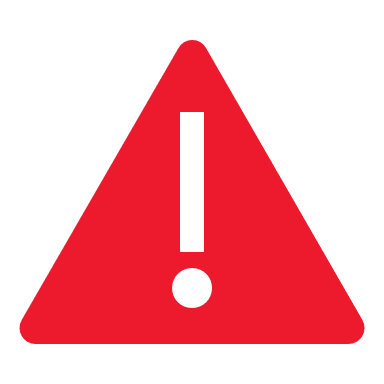 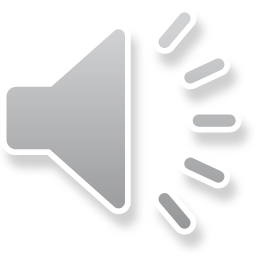 [Speaker Notes: Одной из основных проблем со стороны медицинских специалистов является качество оформления бланка при направлении пациента для тестирования на ВИЧ]
Если обследуемый принадлежит одновременно к нескольким контингентам, то при оформлении направления используется наименьший код
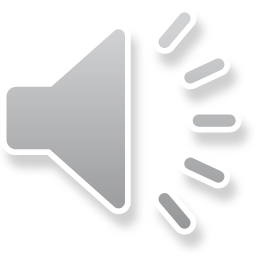 [Speaker Notes: Еще один камень преткновения коды, которые врачи обязаны указывать на направлении.
Эта таблица должна быть у вас на рабочем месте , это касается врачей любых специальностей.
У нас 3-4 раза в год приходят пациенты, которых впервые направляют к нам врачи-стоматологи.]
Показания к обследованию на ВИЧ-инфекцию
Санитарные правила и нормы СанПиН 3.3686-21 «Санитарно-эпидемиологические требования по профилактике инфекционных болезней»  (Приложение 13 к СП 3.3686-21)
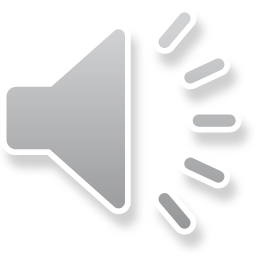 [Speaker Notes: Перечень показаний к обследованию, он очень широкий и касается и детей (при чем не только детей, рожденных ВИЧ-позитивными матерями), 
но вообще для всех детей, которые попадают в поле зрения врачей педиатров.
Вопиющие случаи позднего выявления ВИЧ-инфекции у детей ( в возрасте 3-5-7, а в этом году 12 лет)
Что касается взрослого населения, то к сожалению ежегодно достаточно случаев позднего выявления инфекции.
Сейчас, благодаря системе ЕМИАС мы видим, что много пациентов, которые несколько лет наблюдаются рядом специалистов: например
Терапевт-дерматолог-лор-потом например онколог  и никому из них не приходит в голову мысль назначить обследование на ВИЧ.]
Стандарты оказания медицинской помощи
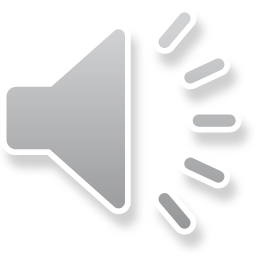 [Speaker Notes: Еще один момент на который хотелось бы обратить Ваше внимание :
В настоящее время , более 250 действующих стандартов медицинской помощи предусматривают обследование на ВИЧ-инфекцию]
Стандарты оказания медицинской помощи
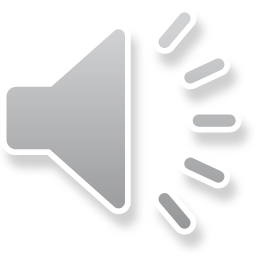 [Speaker Notes: жировая дегенерация печени]
Стандарты оказания медицинской помощи
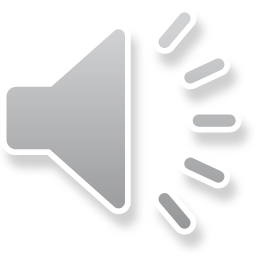 Стандарты оказания медицинской помощи
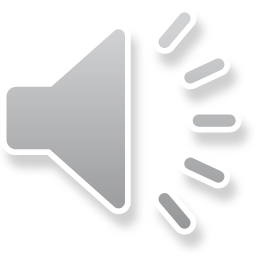 Стандарты оказания медицинской помощи
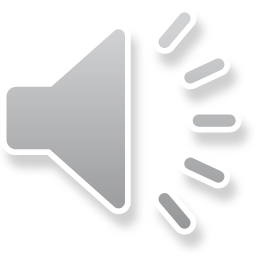 Стандарты оказания медицинской помощи
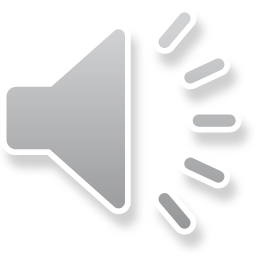 Стандарты оказания медицинской помощи
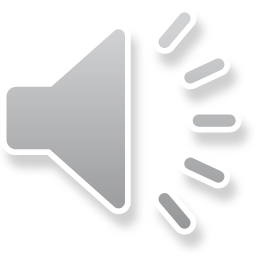 Стандарты оказания медицинской помощи
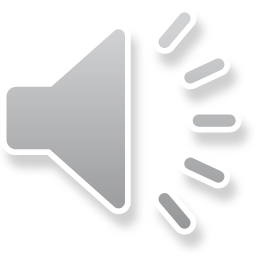 Консультирование при тестировании на ВИЧ
Консультирование при ВИЧ-инфекции проводится в форме собеседования. 
Процесс консультирования включает в себя оценку степени личного риска передачи ВИЧ-инфекции и обеспечение поведения, облегчающего профилактику.
Цель консультирования при ВИЧ-инфекции состоит в том, чтобы обеспечить такой тип психологической поддержки и ощущение личной ответственности, какие требуются для изменения образа жизни в отношении ВИЧ-инфекции.
Основные задачи: профилактика распространения ВИЧ-инфекции, обучение безопасному половому поведению, оказание психологической поддержки обратившимся. 
Консультирование предусматривает оказание помощи людям в определении характера проблем, с которыми они сталкиваются, а затем в принятии решения о том, что они способны реально сделать, чтобы ослабить воздействие этих проблем на себя и своих близких.
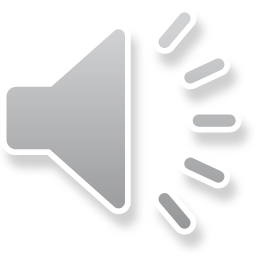 [Speaker Notes: Момент консультирования при тестировании на ВИЧ]
Санитарные правила и нормы СанПиН 3.3686-21 «Санитарно-эпидемиологические требования по профилактике инфекционных болезней»
608. Консультирование должно проводиться обученным специалистом или для уязвимых групп населения обученным равным консультантом.
610. Результаты исследования по телефону, электронной почте, путем СМС-информирования не сообщаются. Результат выдается при личном обращении обследуемого или его законного представителя.
627. При получении отрицательного и сомнительного результата тестирования на ВИЧ у лиц, указавших о наличии высокого риска заражения ВИЧ-инфекцией в течение последних 3 месяцев, обследование на ВИЧ через 2 недели повторяется.
634. Каждое исследование на ВИЧ с применением простых/быстрых тестов должно сопровождаться исследованием крови стандартными методами исследования на антитела к ВИЧ 1, 2 и антиген р24 или направлением пациента на обследование стандартными методами. Выявление положительных результатов простых/быстрых тестов при обследовании на ВИЧ-инфекцию должно сопровождаться обязательным направлением пациента в Центр по профилактике и борьбе со СПИД или иную уполномоченную специализированную медицинскую организацию. В случае получения отрицательного результата тестирования на ВИЧ направление на обследование стандартными методами осуществляется по желанию пациента.
635. Выдача заключения о наличии или отсутствии ВИЧ-инфекции только по результатам простого (быстрого) теста не допускается.
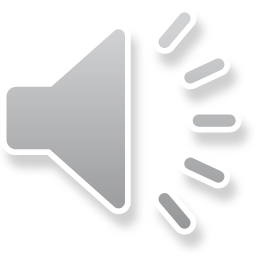 [Speaker Notes: Консультирование должно проводиться обученным специалистом  ( это не значит, что должен делать только инфекционист или специалист центра СПИД.
Это значит, что любой врач осуществляющий свою медицинскую деятельность обязан уметь проконсультировать пациента. В этом нет ничего сверхестественного.
Параллельно сразу обращу Ваше внимание на экспресс-тестирование.

То, что случается с пациентами с клиникой на продвинутых и очень запущенных стадиях ВИЧ-инфекции. отрицательный результат. Так произошло с 12летней девочкой в этом году.]
Правила консультирования
Тестирование и консультирование должно быть добровольным.
Консультирование должно проводиться специалистом.
При тестировании (в том числе экспресс-тестами) консультирование проводится в 2 этапа:
Дотестовое
Послетестовое 
Консультанту необходимо помнить, что глубоко личный, интимный характер вопросов, задаваемых во время беседы с пациентом, и вполне понятная сдержанность пациента в разговоре о половом поведении требуют от консультанта такта, терпеливого и внимательного разъяснения причин, которые побуждают его задавать пациенту вопросы личного свойства, а также заверений в соблюдении конфиденциальности.
Желательно, чтобы консультирование пациента до и после тестирования на ВИЧ проводил один и тот же специалист.
Консультирование при  тестировании проводится ясно, четко, кратко.
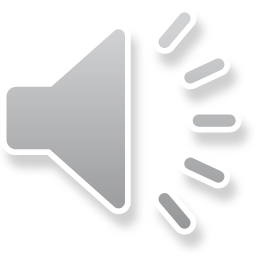 [Speaker Notes: Основные моменты консультирования. Почему так подробно, потому что надеюсь, что  Вы будете использовать полученную информацию в своей повседневной практике.]
Дотестовое консультирование
Дотестовое консультирование проводится до теста на антитела.
Задачей дотестового консультирования является выработка обратившимся осознанного решения (информированного согласия) о прохождении обследования на антитела к ВИЧ. 
Информированное согласие подразумевает, что в результате дотестового консультирования обратившийся свободно и без принуждения, отдавая отчет о последствиях обследования, принимает решение пройти тестирование.
С учетом запросов предоставить информацию:

О предполагаемом тесте на  ВИЧ-инфекцию и возможных последствиях тестирования.
О том, что результат тестирования может оказаться отрицательным, неопределенным или положительным.
О ВИЧ-инфекции, мерах профилактики.
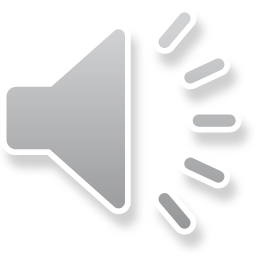 Дотестовое консультирование
Уточнить информацию о:
особенностях полового поведения (частота смены партнеров, использование презервативов);
наличии ВИЧ-инфицированного лица среди половых партнеров;
рискованном поведении (внутривенное употребление психоактивных средств, наличие среди половых партнеров лиц, занимающихся коммерческим сексом, а также мужчин, имеющих сексуальные отношения с мужчинами);
гемотрансфузиях, использовании продуктов крови, пересадке органов;
нестерильных инвазивные процедуры (инъекции, татуировка, надрезы).
насколько информировать обратившегося о путях передачи инфекции ВИЧ, о профилактике рискованного поведения и способах профилактики.
Оценить:
понимает ли пациент предоставляемую информацию;
задумывается ли об изменении рискованного поведения;
как он будет реагировать в случае положительного результата тестирования;
есть ли у него возможность получить необходимую поддержку;
знания пациента о ВИЧ-инфекции;
почему человек хочет пройти обследование;
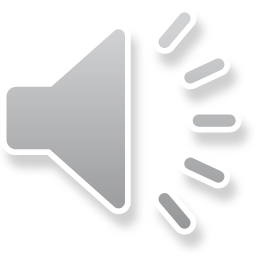 Послетестовое консультированиеАлгоритм при отрицательном результате теста
При консультировании пациента 
с низким риском необходимо:
Напомнить основную информацию, предоставленную до тестирования (можно попросить пациента самого вспомнить услышанное).
Обсудить вопросы наименее опасного поведения в отношении ВИЧ-инфекции.
При консультировании пациента 
с высоким риском необходимо:
Обсудить значение полученного результата.
Повторить основную информацию, предоставленную до тестирования.
Напомнить пациенту о наличии периода «серонегативного окна».
Рекомендовать повторное тестирование через 2 недели или 3–6 месяцев.
Напомнить о необходимости снижения рисков в отношении ВИЧ-инфекции.
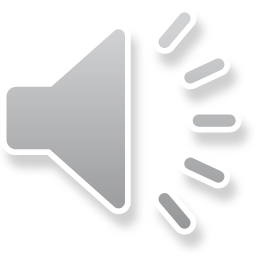 Послетестовое консультированиеАлгоритм при положительном результате теста
Правила сообщения положительного результата: 
сообщение результата должно быть ясно и кратко; 
необходимо предоставить время для осознания сообщения; 
оценить реакцию пациента на сообщение о наличии антител к ВИЧ; 
выслушать мысли и опасения пациента относительно своего результата; 
объяснить что такое ВИЧ, как он влияет на иммунную систему, разницу между ВИЧ-инфекцией и СПИДом; 
объяснить, что диагноз ВИЧ-инфекции, стадия заболевания будут окончательно определены в Центре СПИД врачом-инфекционистом на основании клинических, эпидемиологических и лабораторных данных; 
обратить внимание на важность соблюдения наименее опасного поведения в отношении ВИЧ-инфекции, ИППП, которые могут угнетать иммунитет и способствовать прогрессированию заболевания; 
рекомендовать использовать презервативы при сексуальных контактах, при употреблении наркотиков пользоваться одноразовыми шприцами и иглами, не передавая их другим потребителям, следить за стерильностью раствора наркотика и емкости, из которой он набирается; 
объяснить ответственность за изменение поведения для того, чтобы избежать передачи ВИЧ другим людям;
Помнить, что у людей, получивших положительный результат теста на ВИЧ, отмечаются различные реакции, от полного равнодушия до глубоких реакций, в основе которых лежит страх и гнев. 
В этой ситуации консультанту важно оставаться спокойным, несмотря на то, что он может чувствовать себя в затруднении, видя реакции пациента.


Направить пациента в Центр СПИД
(с указанием координат Центра) для установления окончательного диагноза и постановки на диспансерный учет;
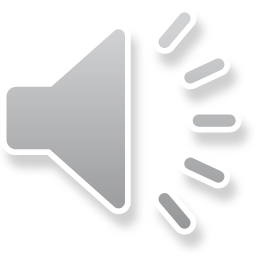 [Speaker Notes: Консультирование при обследовании на антитела к ВИЧ является не только обязательным, но и эффективным способом индивидуальной профилактической работы с людьми по вопросам ВИЧ-инфекции. 
Многие впервые задумываются об этом заболевании применительно к себе, осознают индивидуальную степень риска, получают необходимую информацию, т.е. делают первый шаг к изменению поведения. Квалифицированное консультирование также помогает людям овладеть ситуацией в случае получения ими положительного результата тестирования и тем самым вносит существенный вклад в профилактику поступков, продиктованных отчаянием.]
Своевременность выявления ВИЧ-позитивных пациентов зависит от:
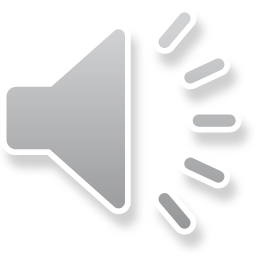 [Speaker Notes: Журналы приема пациентов!!- контактный телефон]
Диспансерный учет
ФИО дата рождения адрес, телефон
Паспорт, СНИЛС, полис
Внесение в региональный сегмент:
открепление
прикрепление
своевременное начало АРТ
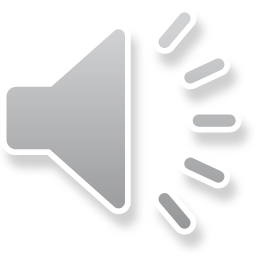 [Speaker Notes: Не забывать про сомнительных
Все иногородние только через МОЦ
Д-учет –ИД, номер карты и внесение в ФР

Условия для ИД, НОМЕРА КАРТЫ, ФР]
Работа с контактными лицами
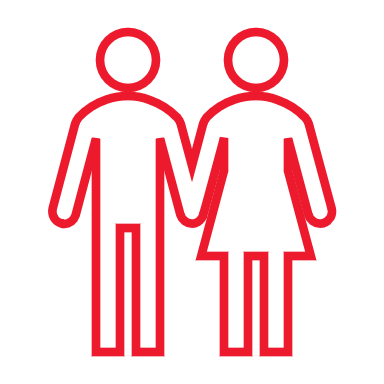 Партнеры первичных пациентов

Новые партнеры пациентов находящихся под диспансерным наблюдением

Дети из семей ВИЧ-позитивных родителей

Партнеры из дискордантных пар

Лица из ключевых групп населения

Партнеры беременных женщин
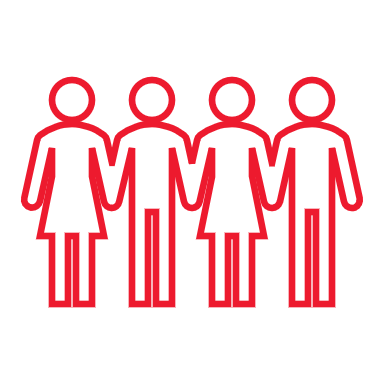 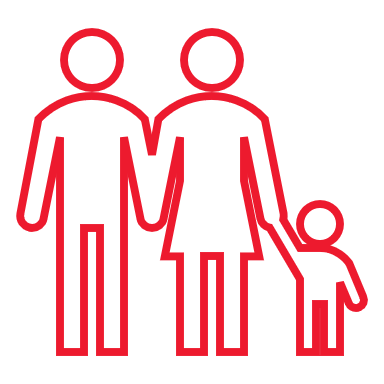 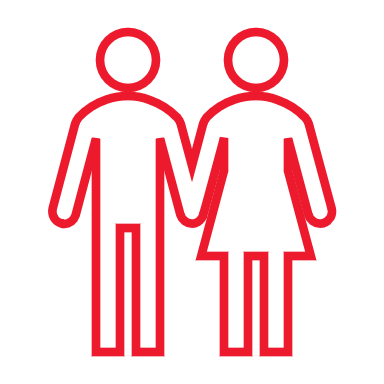 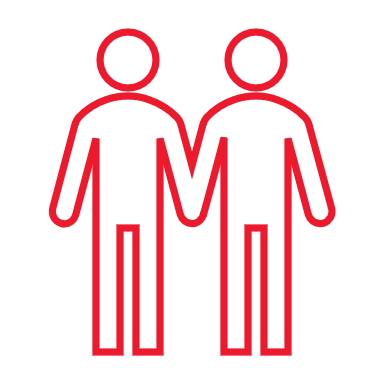 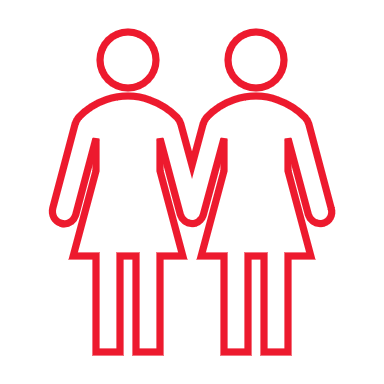 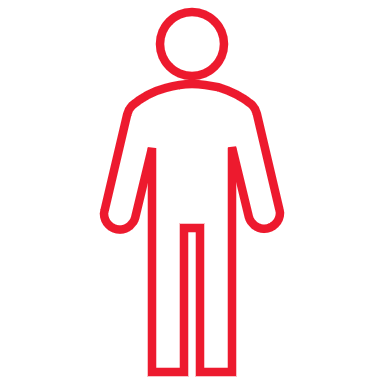 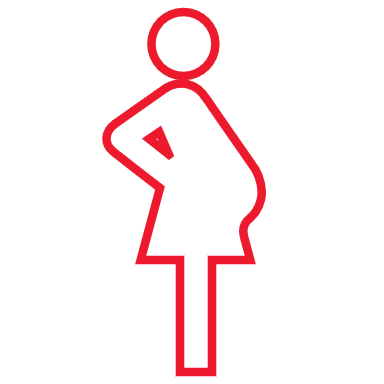 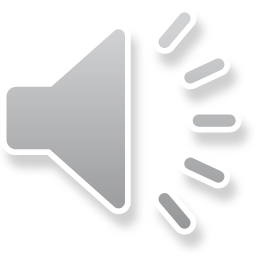 [Speaker Notes: Партнеры беременных!!!!!!]
Работа с контактными лицами: оповещение партнеров
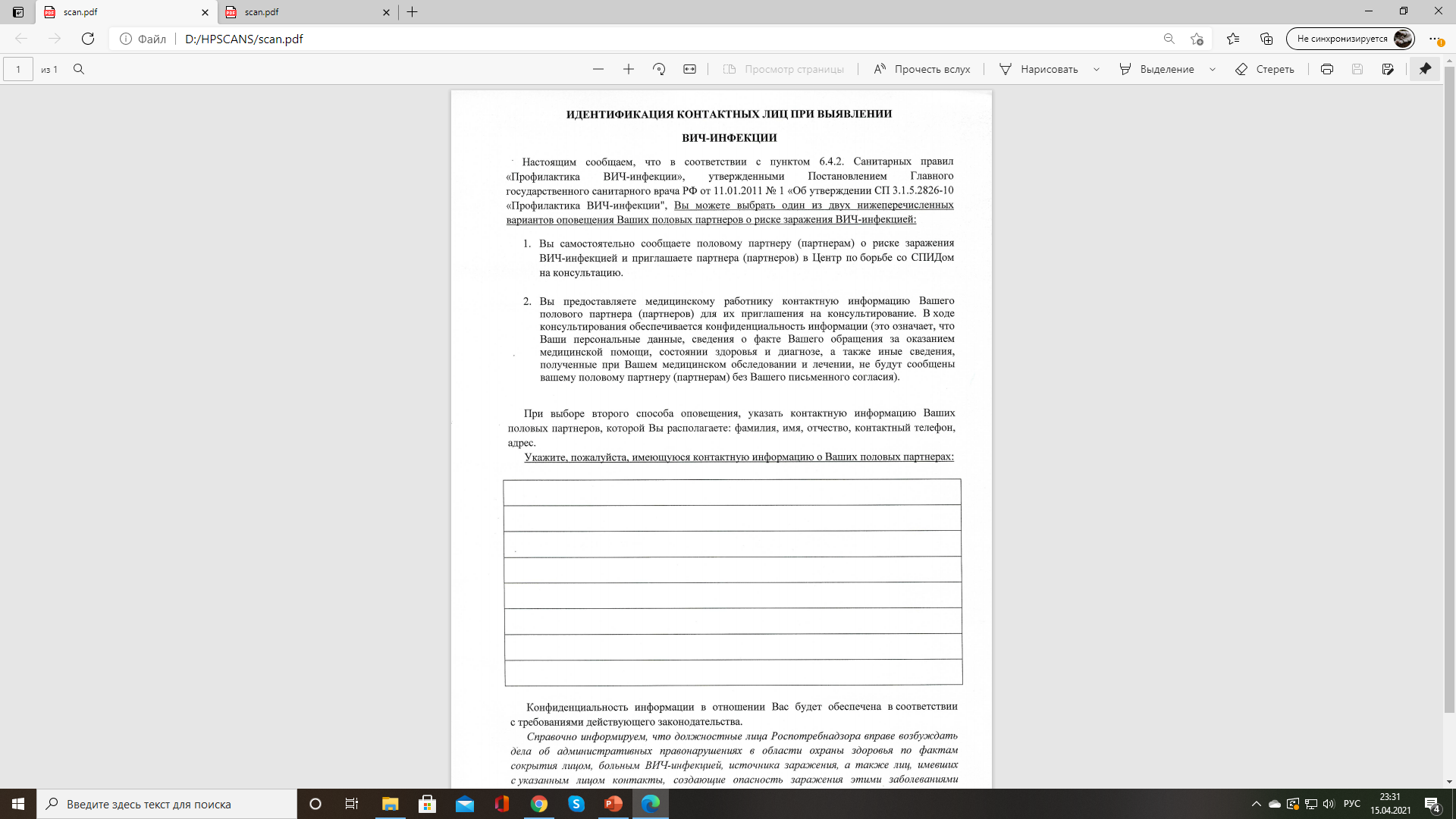 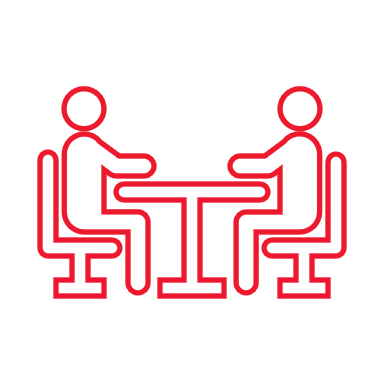 При консультировании впервые обратившегося за помощью ВИЧ-позитивного лица, ему, кроме обычной информации, сообщаемой при консультировании, подробно объясняются задачи и цели проведения оповещения партнеров. Консультируемому предлагается или самому сообщить партнерам об их риске заражения и пригласить на консультирование (оповещение, осуществляемое самим пациентом), 



или предоставить консультанту о своих партнерах минимальную информацию (например, имя и телефон партнера), позволяющую провести с ними предварительную беседу и пригласить на консультирование в удобное для них время (оповещение, осуществляемое консультантом).
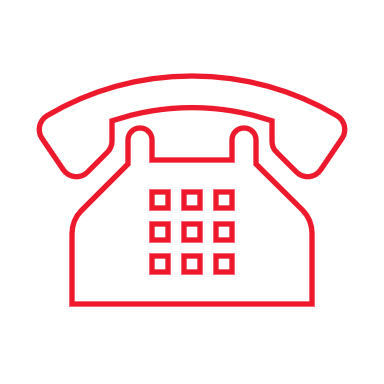 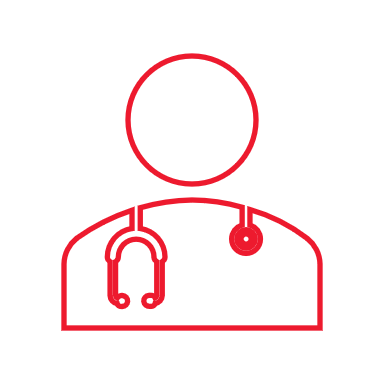 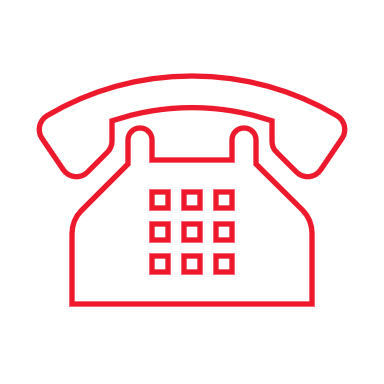 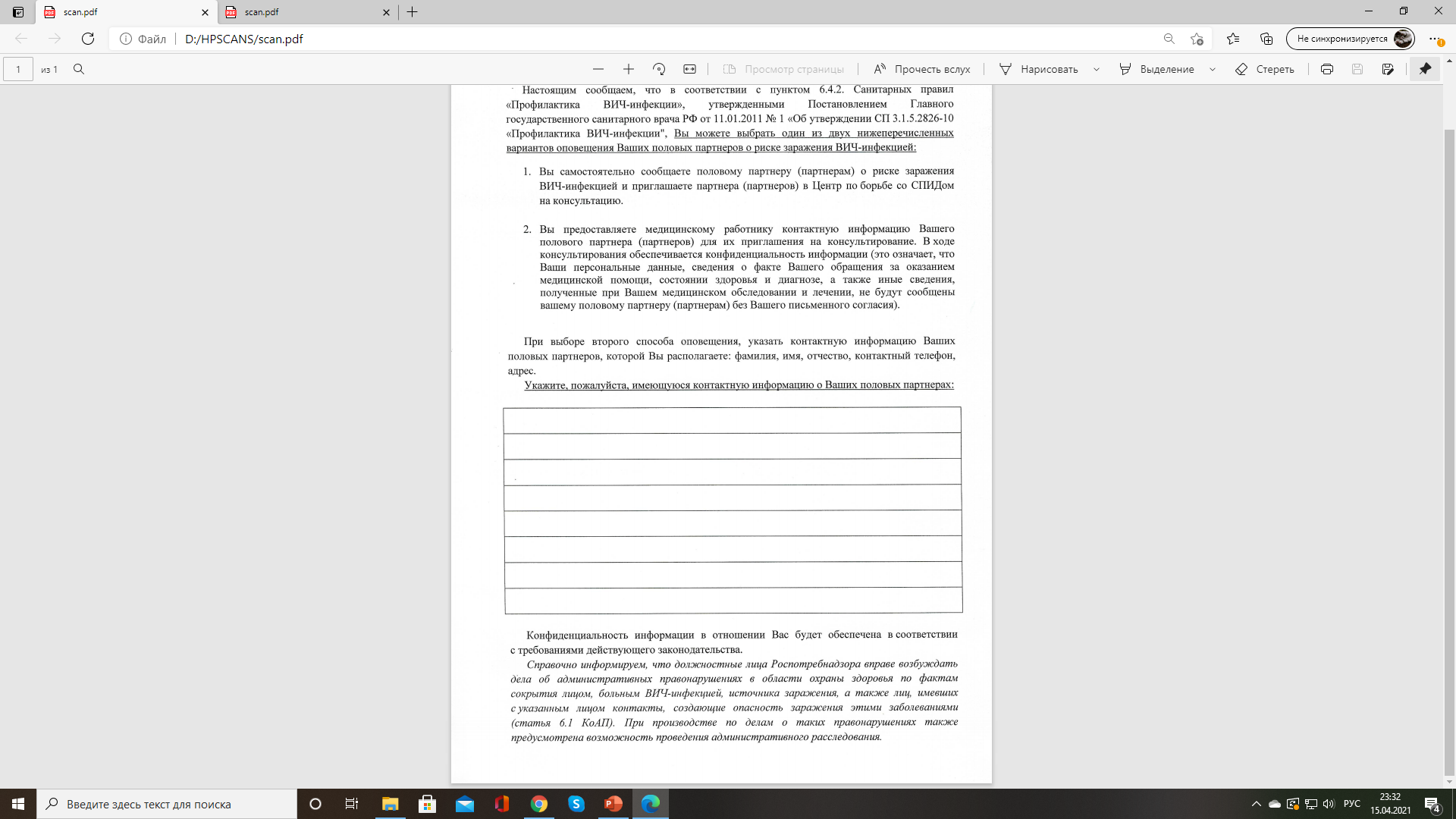 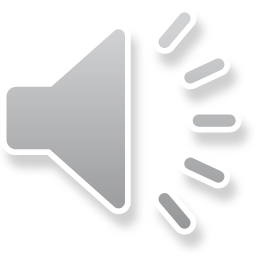 [Speaker Notes: Услуги по оказанию помощи при информировании партнеров помогают увеличить охват услугами тестирования на ВИЧ среди партнеров ВИЧ-положительных пациентов и
выявить значительное число ВИЧ-положительных людей. 
Случаи нанесения социального вреда и иные неблагоприятные явления после информирования партнеров о ВИЧ с сопровождением или без сопровождения отмечаются редко.
Человек, впервые узнавший о своем ВИЧ-положительном статусе часто не готов раскрыть свой ВИЧ-статус или личность партнеров. 
После начала лечения работники учреждения здравоохранения должны уточнить у клиента, раскрыл ли он свой статус всем партнерам, и если нет, то предложить ему услуги по информированию партнеров. 
Процедуру уточнения надо проводить каждые полгода или год, во время повторных визитов пациента, так как со временем он может начать больше доверять медицинским работникам и будет готов раскрыть свой ВИЧ-статус или согласиться на услуги по информированию партнеров.]
ГКУЗ МО ЦПБ СПИД ИЗг. Москва, ул. Щепкина 61/2 корп. 8тел. +7(495)-681-38-10эл. почта mz_centrspid@mosreg.ruсайт: hivmo.ru
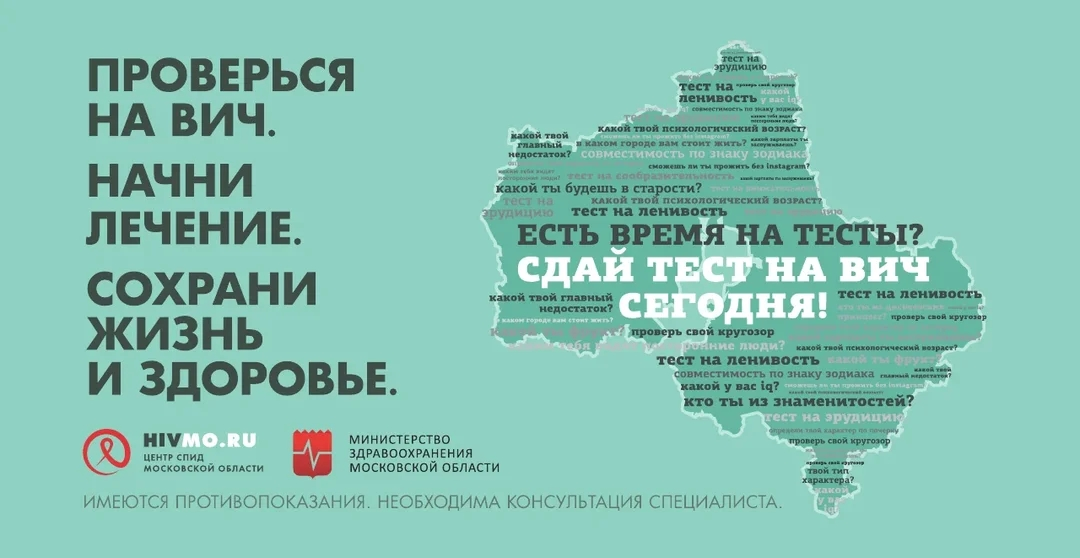 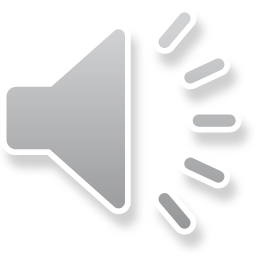 [Speaker Notes: Коллеги наши контакты, мы всегда рады проконсультировать]